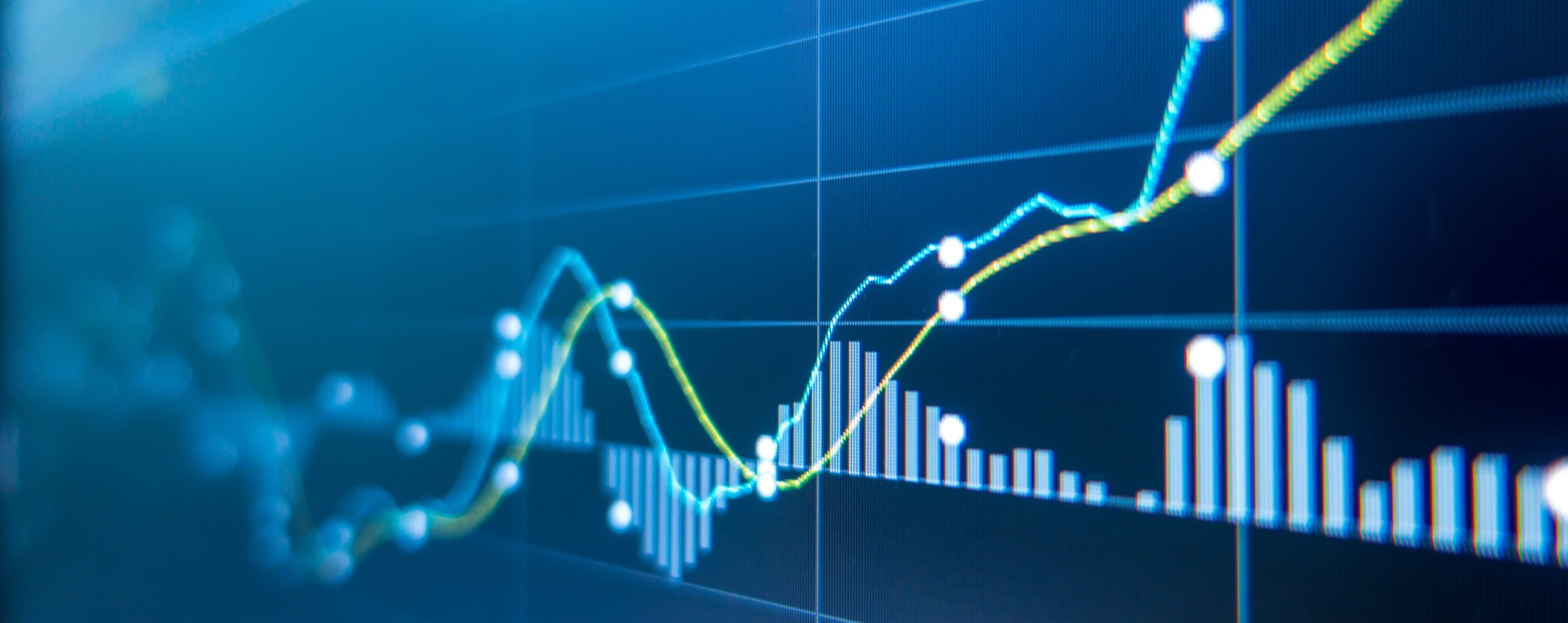 Information Systems: A Manager’s Guide to Harnessing Technology, V8.0
By John Gallaugher
PUBLISHED BY:
FLATWORLD

©2020 BY FLATWORLD. ALL RIGHTS RESERVED. YOUR USE OF THIS WORK IS SUBJECT TO THE LICENSE AGREEMENT AVAILABLE.
USED, MODIFIED, OR REPRODUCED IN ANY FORM BY ANY MEANS EXCEPT AS EXPRESSLY PERMITTED UNDER THE LICENSING AGREEMENT.
CHAPTER 4
Netflix In Two Acts: Sustaining Leadership in an Epic Shift from Atoms to Bits
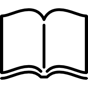 Learning Objectives
Understand that although Netflix is one of the few firms to successfully pilot through disruption—remaining the top firm in two markets (DVD-by-Mail and video streaming), the firm has experienced wild swings in market perception and stock performance. 
Appreciate that the dynamics at work in the old and new businesses are fundamentally different in many key ways that influence product offerings, operating cost, competitors, and more.
Recognize the breadth of disparately motivated competitors, many of whom have a strong portfolio of competitive assets, presents uncertainty as Netflix seeks global growth in hopes of remaining the world’s leading streaming service.
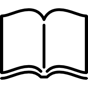 Introduction
Netflix started as a DVD rental business.
Known for best-in-class service
Netflix rightly surmised that digital streaming is the future.
Netflix is attempting to maintain industry dominance even as technology fundamentally restructures the dynamics of the business.
Netflix hasn’t just survived, it has thrived.
Netflix is the largest subscription streaming service.
DVD rentals is an optional add-on that the firm discourages consumers from joining.
Netflix streaming is available on PCs, tablets, smartphones, Internet-connected TVs, DVD players, video game consoles, etc…
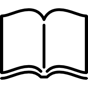 Learning Objectives
Recognize the downside the firm may have experienced from an early IPO.
Appreciate why other firms found Netflix’s market attractive, and why many analysts incorrectly suspected Netflix was doomed.
Understand how many firms have confused brand and advertising, why branding is particularly important for online firms, and the factors behind Netflix’s exceptional brand strength.
Understand the long tail concept, and how it relates to Netflix’s ability to offer the customer a huge (the industry’s largest) selection of movies.
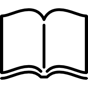 Learning Objectives (cont’d)
Know what collaborative filtering is, how Netflix uses collaborative filtering software to match movie titles with the customer’s taste, and in what ways this software helps Netflix garner sustainable competitive advantage.
Describe the sources of Netflix’s size advantage in the DVD-by-mail business, and how this large scale is a difficult-to-create asset for any startups trying to compete in DVD-by-mail. Understand the role that scale economies play in Netflix’s strategies, and how these scale economies pose an entry barrier to potential competitors.
Recognize how Netflix built a data asset and why this asset was so valuable in the firm’s original business model.
Understand the role that market entry timing has played in the firm’s success.
Act I: David Becomes Goliath: Crafting Killer Assets for DVD-by-Mail Dominance
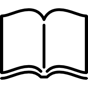 By going public, Netflix had to disclose its financial position.
Resulted in two big competitors entering the market: Blockbuster and Walmart
Netflix responded with:
Constant customer and revenue growth
Record profits
Rising stock price
Netflix executed a successful strategy of creating reinforcing resources rivals could not match:
Brand
Scale
Data asset
Brand strength
Brand Strength From Best-in-Class Customer Experience
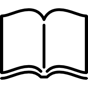 Brands are built through customer experience.
Walmart and Blockbuster could create brand awareness but couldn’t translate that into an industry advantage.
Netflix remained segment leader, as it had:
An early entry
Effective market execution
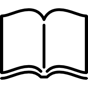 Scale From the Distribution Network
Netflix’s nationwide network of automated distribution centers collectively delivered DVDs overnight to a large percentage of the population.
Netflix’s advantage came from the scale of the firm’s selection.
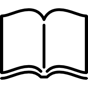 Scale From Selection: The Long Tail
long tail: Large selection of content beneficial for Internet retailers.
Selection attracts customers.
The Internet allows large-selection inventory efficiencies that offline firms can’t match.
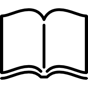 Figure 4.1: The Long Tail
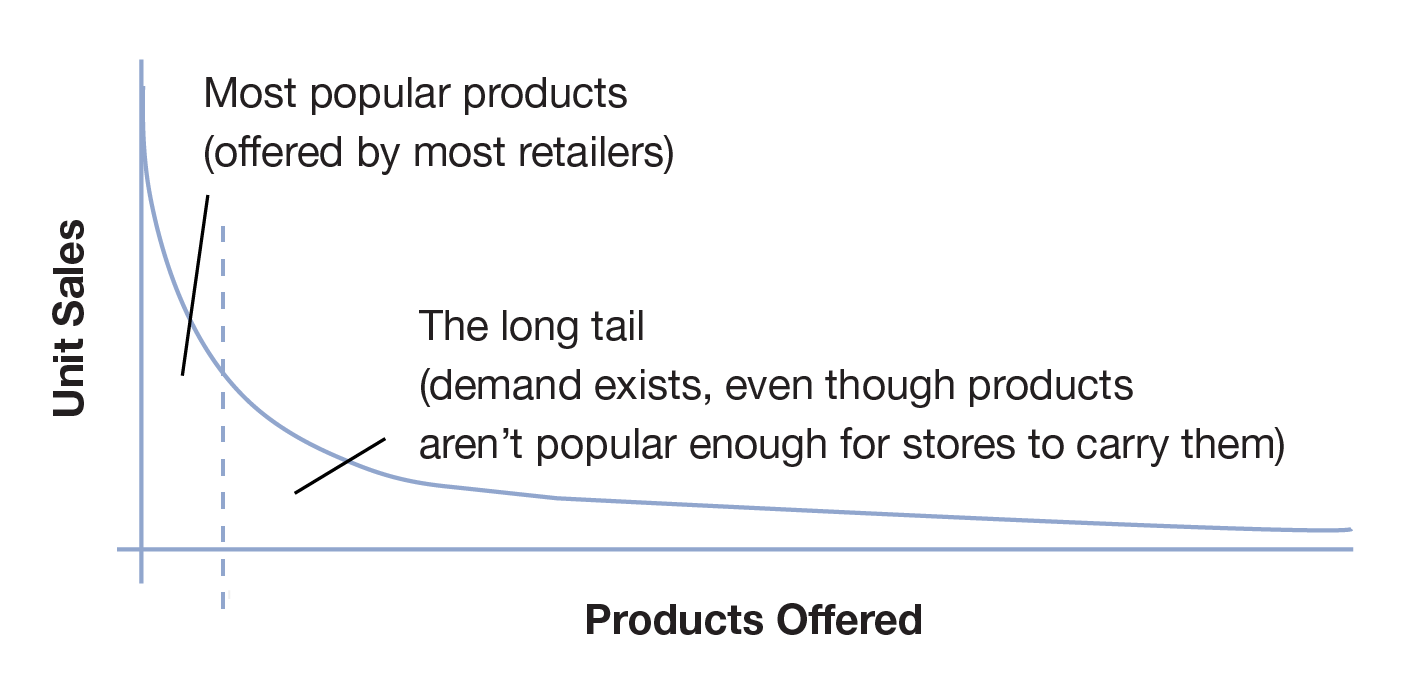 The Big Customer Base—Delivering True Economies of Scale
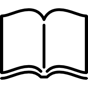 Scale economies can be attained by leveraging the cost of an investment across increasing units of production.
Having a bigger customer base enables firms to:
Have better cost structure
Have better profit prospects
Offer better pricing
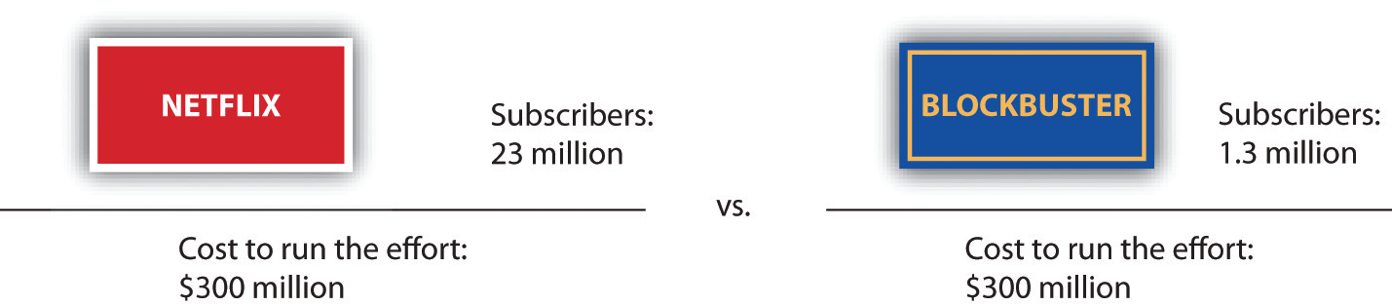 Leveraging the Data Asset: Collaborative Filtering and Beyond
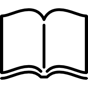 User data can be leveraged to provide better customer experience and build brands.
Netflix uses a proprietary recommendation system called Cinematch, which uses software technology known as collaborative filtering.
collaborative filtering: Classification of software that monitors trends among customers and uses this data to personalize an individual customer’s experience.
Data provided by Cinematch is a switching cost.
churn rate: Rate at which customers leave a product or service.
Advantages of Cinematch
Netflix could tailor recommendations based on availability of products and individual taste.
Studios found an audience for their back catalog of movies and television shows.
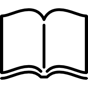 Learning Objectives
Understand the shift from atoms to bits, and how this is impacting a wide range of industries.
Identify how digital products differ from physical products and specify how the streaming business is substantially different from the DVD-by-mail business.
Know the methods that Netflix is using to attempt to address these differences.
Understand how the “First Sale Doctrine” applies to physical versus virtual products.
Understand key terms such as windowing, fixed versus marginal costs, and bandwidth caps.
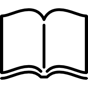 Learning Objectives (cont’d)
Discuss how Netflix is attempting to create competitive advantage through catalog offerings despite not being able to secure a “longest tail.”
Identify opportunities for Netflix to further strengthen and leverage its data asset, and detail how the asset can offer the firm competitive advantage.
Understand that while scale in DVD-by-mail differs from scale in streaming, some scale advantages may be achievable.
Understand opportunities and challenges as Netflix seeks to expand its subscription streaming offerings to international markets.
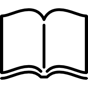 Learning Objectives (cont’d)
Recognize how Netflix made streaming widely available on products offered by many different consumer electronics firms and why the Netflix approach offers advantages over offerings from Apple or other consumer-electronics firms.
Identify the major issues driving what is widely considered to have been a disastrous rollout and recall of the Qwikster service, and intelligently discuss options that may have limited the fallout in transitioning the firm’s business.
Describe crowdsourcing and discuss the positive benefits from code contests that Netflix has conducted.
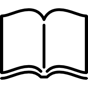 Atoms to Bits
The phrase atoms to bits represents the shift from physical products to digital products.
In the case of Netflix, the shift from DVD-by-mail to the streaming business poses new challenges: 
Content availability 
Content acquisition costs
The legal and regulatory environment
Potential opportunities for revenue and expansion
Potential partners
Competitors and their motivation
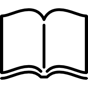 The Qwikster Debacle
Firm was split into two distinct services. 
Internet-based streaming 
Traditional DVD-by-mail, which was renamed Qwikster
Transition from a DVD-based service to Internet-based video streaming business resulted in:
Drop in customer base
Drastic fall of share prices
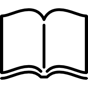 Digital Products and Marginal Costs
fixed costs: Costs that do not vary according to production volume.
marginal costs: Costs associated with each individual unit produced.
Marginal costs are (effectively) zero for content owners—when Disney spends over $300 million to make an Avengers sequel, it does that only once (all fixed costs). But Netflix never owned Avengers, so it needs to license any titles that it doesn’t own. 
Costs associated with digital distribution
Fees to telecommunications providers that connect them to the Internet (the more a firm transmits, the more it typically has to pay)
Cost of running programs on the servers of other companies
For example, to deliver streaming video, Netflix actually uses computers provided by the cloud computing services of Amazon (making Amazon and Netflix both partners and competitors, a phenomenon often referred to as coopetition (or frenemies): Situation where firms may both cooperate and compete with one another.
Content Acquisition: Escalating Costs, Limited Availability, and the “Long-enough Tail”
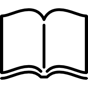 First Sale Doctrine: Ruling that states that a firm can distribute physical copies of legally acquired copyright-protected products.
Allows firms to lend or rent products.
Applicable only to the atoms of the physical product and not to the bits needed in streaming.
windowing: Content is available to a given distribution channel for a specified time window.
Usually under a different revenue model (ticket or disc sales, and license fees for broadcast).
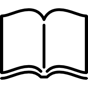 Figure 4.3: Film Release Windows
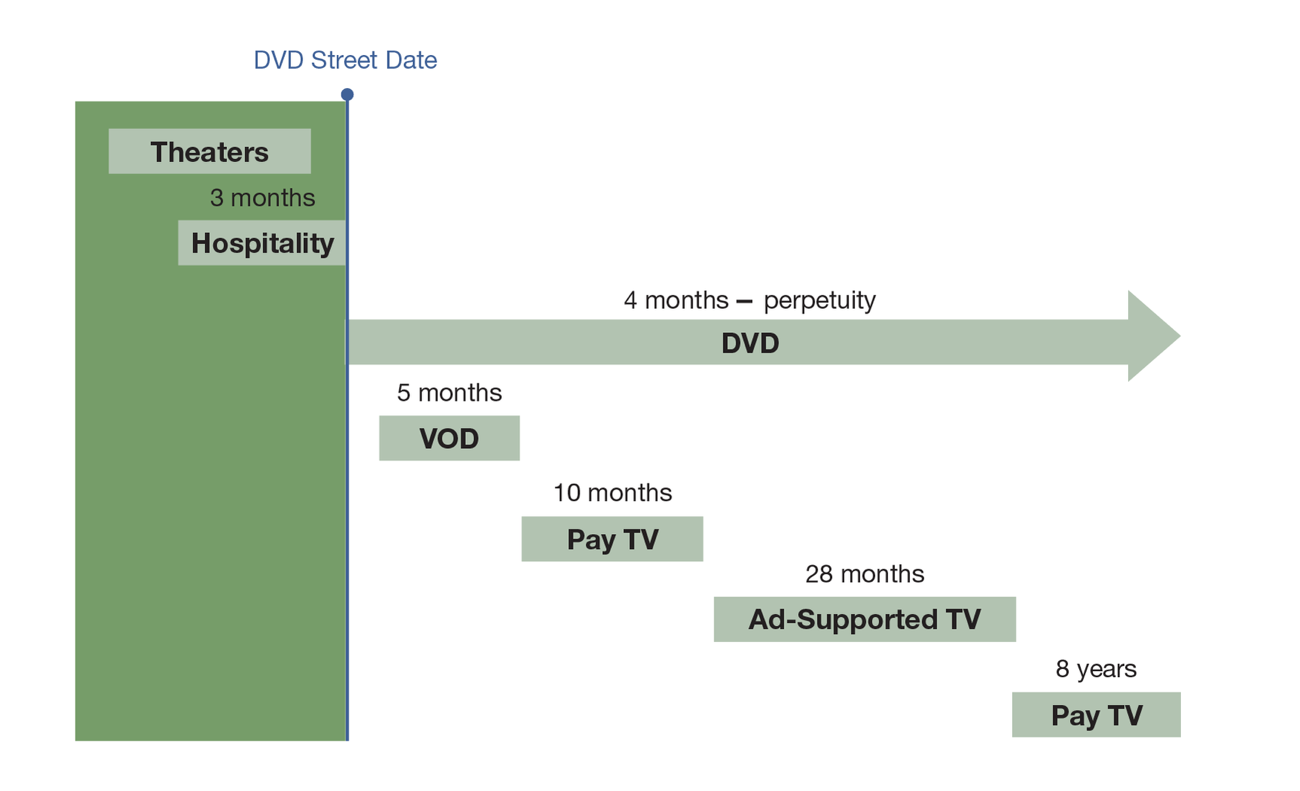 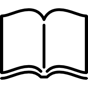 Supplier Power and Atoms to Bits
Studios may be at a disadvantage granting Netflix increasing power over product distribution. 
Firms that rely on one channel partner for a large portion of deals give that partner an upper hand in negotiations.
Streaming licensing fees have become an important part of studio profitability.
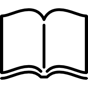 Exclusives and Original Content
Netflix is combating rivals with exclusive content by offering exclusive content of its own.
Acquiring or developing original content is an expensive proposition.
It can give a firm exclusive first-window streaming rights, and allow Netflix to pursue additional revenue streams, such as DVD sales or licensing to other channels and services.
By 2016, it was estimated Netflix had a viewership larger than any network, including ABC, CBS, Fox, and NBC.
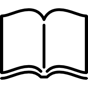 Streaming and the Data Asset
User data is used to:
Make accurate recommendations. 
Improve user interface design.
Help the firm determine the appropriate cost for acquiring content.
Shape creative decisions in original program offerings.
Make better content investments.
Inform the original content investments that Netflix is making.
Create ultra-tailored audience promotions.
Disintermediation, Digital Distribution, and Gathering Customer Data
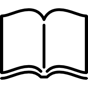 disintermediation: Removing an organization from a firm’s distribution channel, which collapses the path between supplier and customer.
Offers two potential benefits:
Eliminates the need to share revenues with a third party.
Provides exclusive access to valuable consumer data assets.
Streaming Changes Viewing Habits and Frees Creative Constraints
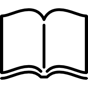 Conventional, schedule-driven television viewing is being replaced by the new “WWW”—the ability to view what you want, when you want it, on whatever screen is available.
As apps replace channels and content is available at all times across all screens. 
The streaming experience is liberating both consumers and content creators from constraints of channel-driven “linear TV.”
A resulting phenomenon is binge-watching: Viewing several episodes of a program in a single sitting.
Customer Experience, Complexity, Pricing, and Brand Strength
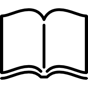 The world of bits offers firms the ability to take advantage of different pricing models for digital entertainment. 
Netflix had been steadfast in insisting that all of its content will be available anywhere for a single monthly subscription fee. 
In the Netflix view, you shouldn’t have to choose between commercial content, pay-per-view, buying a title, or waiting for a viewing window.
The firm’s goal is to be the first-choice entertainment destination across all possible offerings.
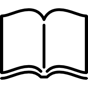 Streaming and Scale Advantage
Size-based advantages come from both the scale of a firm’s streaming library (a longer tail) and the scale of the customer base (the ability to pay for that tail).
A larger, more profitable firm also gains pricing advantages.
Netflix can spend so much more than competitors  because it has more subscribers than rivals.
Netflix is seeing roughly five times more usage—scale economies in action.
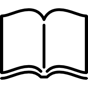 Figure 4.5: Streaming in US Households
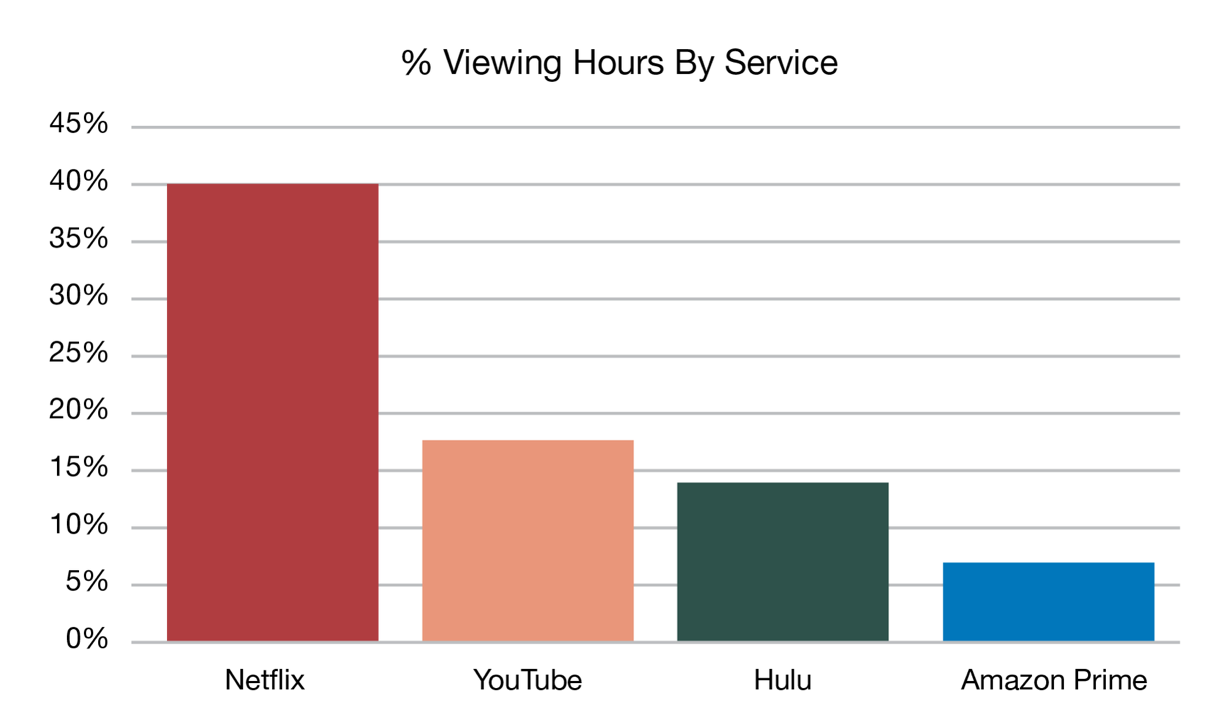 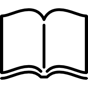 The March to Global Dominance
Global expansion plays a key role in the Netflix drive for scale-driven dominance. 
In 2016, Netflix announced that the service was now available in over 190 countries around the world. 
Entering new markets usually involves heavy up-front expenses, such as legal fees. 
The Netflix global bet is now paying off. For the first time, Netflix’s international segment turned an annual profit in 2017, and international subscribers now make up more than half the firm’s user base.
It’s a Multiscreen World: Getting to Netflix Everywhere
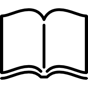 Netflix initially wanted its content to be available on television.
A prototype set-top box was developed, but impractical.
Software platform was developed and made available to manufacturers.
Made it easier to build apps.
Allowed Netflix to be baked directly into over 2,200 consumer electronics products.
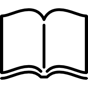 A Crowded Field of Rivals and Other Challenges
The market remains highly fragmented, with a long list of potential competitors and a varied list of models for reaching consumers. 
New startups seem unlikely to threaten Netflix given the firm’s scale advantages, the more significant threat is from firms that have thriving businesses in other areas.  
Networks and content providers also have their own offerings: many stream content on their own websites.
A Crowded Field of Rivals and Other Challenges (cont’d)
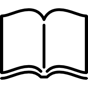 Other challenges include unhappy consumer Internet service providers.
Many Internet service providers (ISPs) aren’t pleased by the firm’s growth, viewing Netflix as a rapidly expanding, network-clogging traffic hog. 
Cable companies that control the so-called last mile to your home (usually with little to no competition) want Netflix to pay more. 
Internet service providers (ISP) are placing bandwidth caps: Limitations imposed by the ISP on the total amount of data traffic that a single subscriber can consume.